Аппликация с элементами рисования «Матрёшки»
Непосредственно-образовательная деятельность по художественно-эстетическому развитию детей среднего  дошкольного возраста.


воспитатель Паскаль М.Д.
 МБДОУ ДС №4 «Янтарик» п. Янтарный Калининградская обл.
Задачи
Образовательные: учить детей работать с шаблонами, методом срезания углов формировать овал, учить детей самостоятельно рисовать лицо матрешкам. 

Развивающие: развивать у детей чувство композиции, аккуратность при наклеивании деталей, творческие способности детей. 

Воспитательные: воспитывать у детей интерес к истории русского народа, к русским национальным игрушкам.
Оборудование и материалы
Картинки матрешек, игрушка матрешка, альбомная бумага, цветные карандаши, цветной картон, ножницы, клей.
ПРИВЕТСТВИЕ
В группе нашей каждый день
Делаем зарядку,
Выполняем упражненья
Строго по порядку:
Все присели,
Дружно встали,
Повертели головой,
Потянулись, повернулись
И друг другу улыбнулись!
Знакомство с матрешкой
Чтение стихотворения:

Эти яркие сестрички, 
Дружно спрятали косички
И живут семьей одной. 
Только старшую открой, 
В ней сидит сестра другая,  
В той еще сестра меньшая. 
Доберешься ты до крошки,  
Эти девицы – матрёшки.
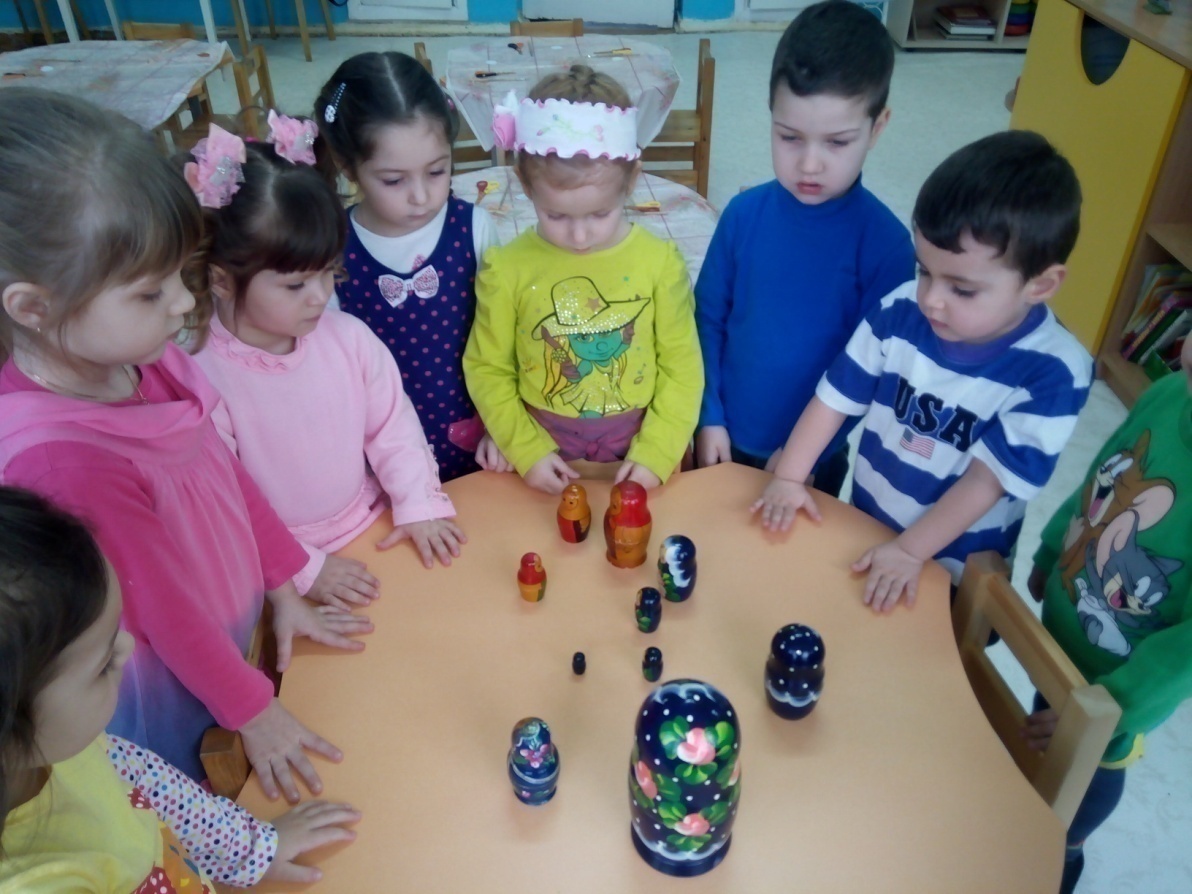 Практическая часть
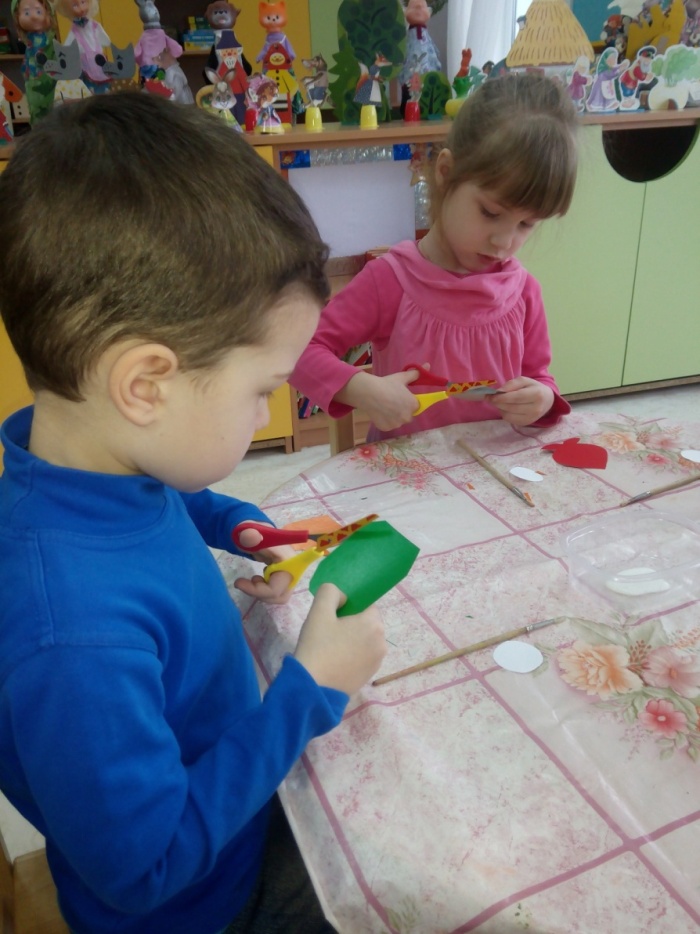 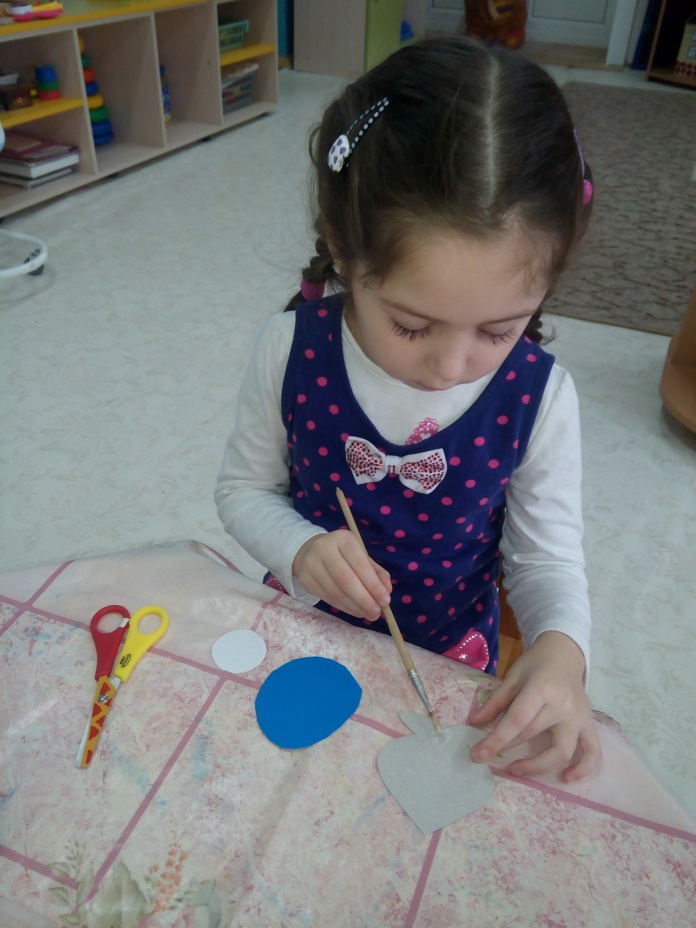 Возьмем цветной квадрат и методом срезания углов, сформируем овал, это будет тело для нашей матрешки.
Приклеим заготовку – платочек к телу матрешки.
Практическая часть
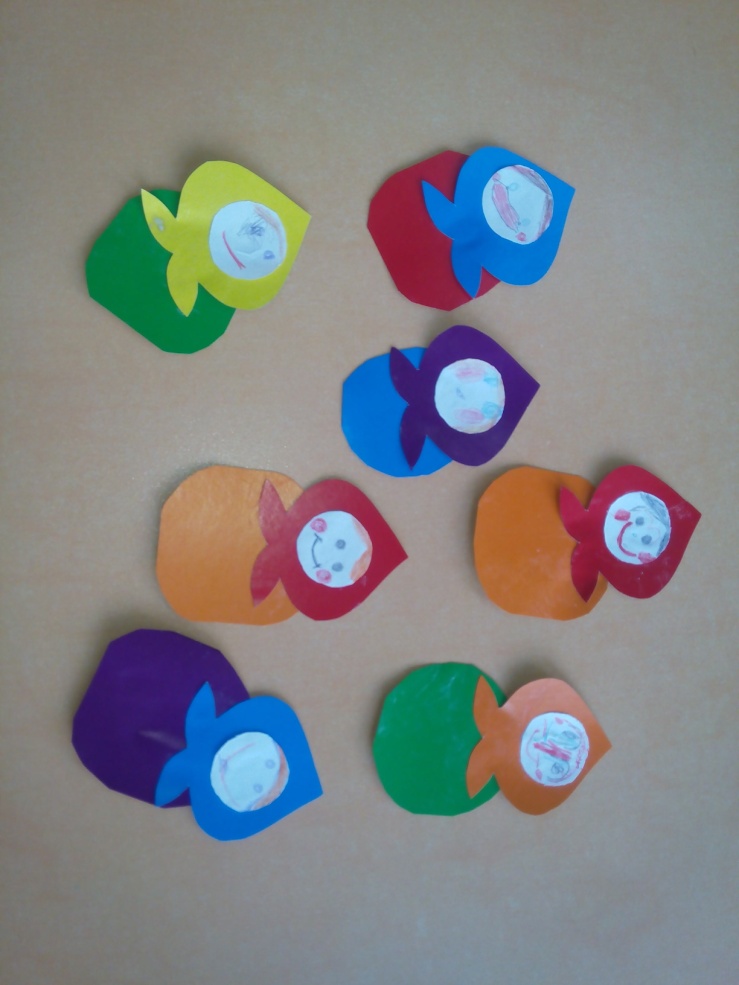 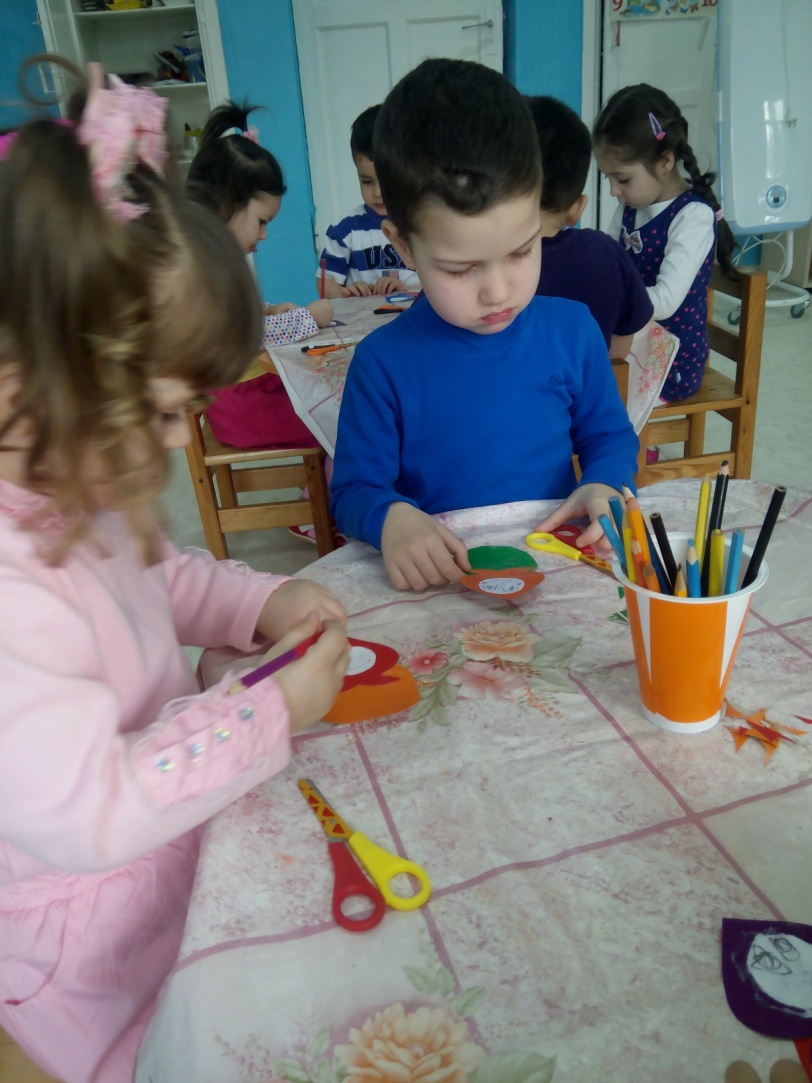 На кружках- заготовках нарисуем лицо для нашей матрешки и приклеим на платочек.
Физкультминутка "Матрешки"
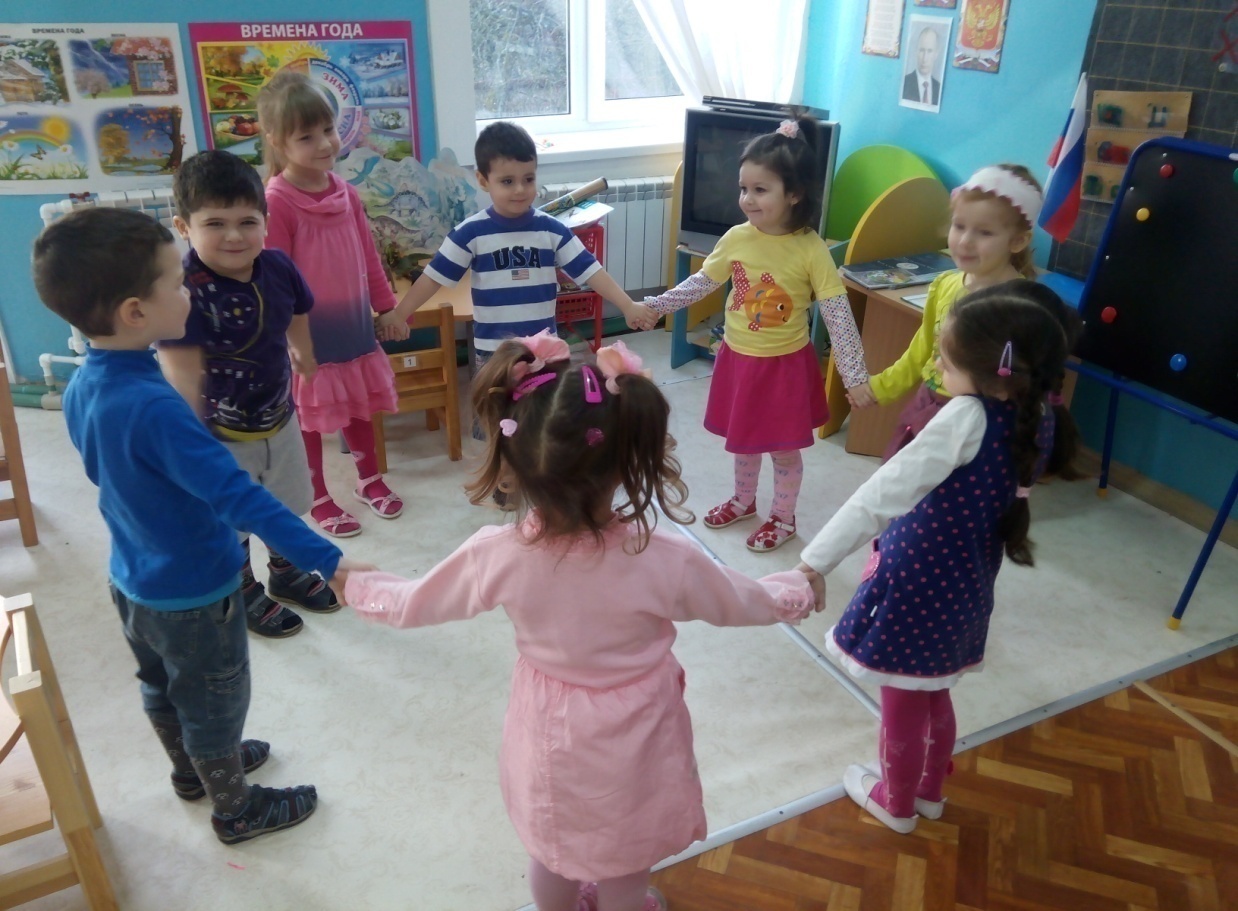 Хлопают в ладошки дружные матрешки. (Хлопают в ладоши) 
На ногах сапожки, (Руки на пояс, поочередно выставляют ногу на пятку вперед) 
Топают матрешки. (Топают ногами) 
Влево, вправо наклонись, (Наклоны телом влево – вправо) 
Всем знакомым поклонись. (Наклоны головой влево – вправо) 
Девчонки озорные, Матрешки расписные. (Берутся за руки, качают руками вперед-назад)
В сарафанах ваших пестрых (Руки к плечам, повороты туловища направо – налево)  
Вы похожи словно сестры. Ладушки, ладушки, веселые матрешки. (Хлопают в ладоши) .
Дидактическое упражнение «Я скажу, ты покажи»
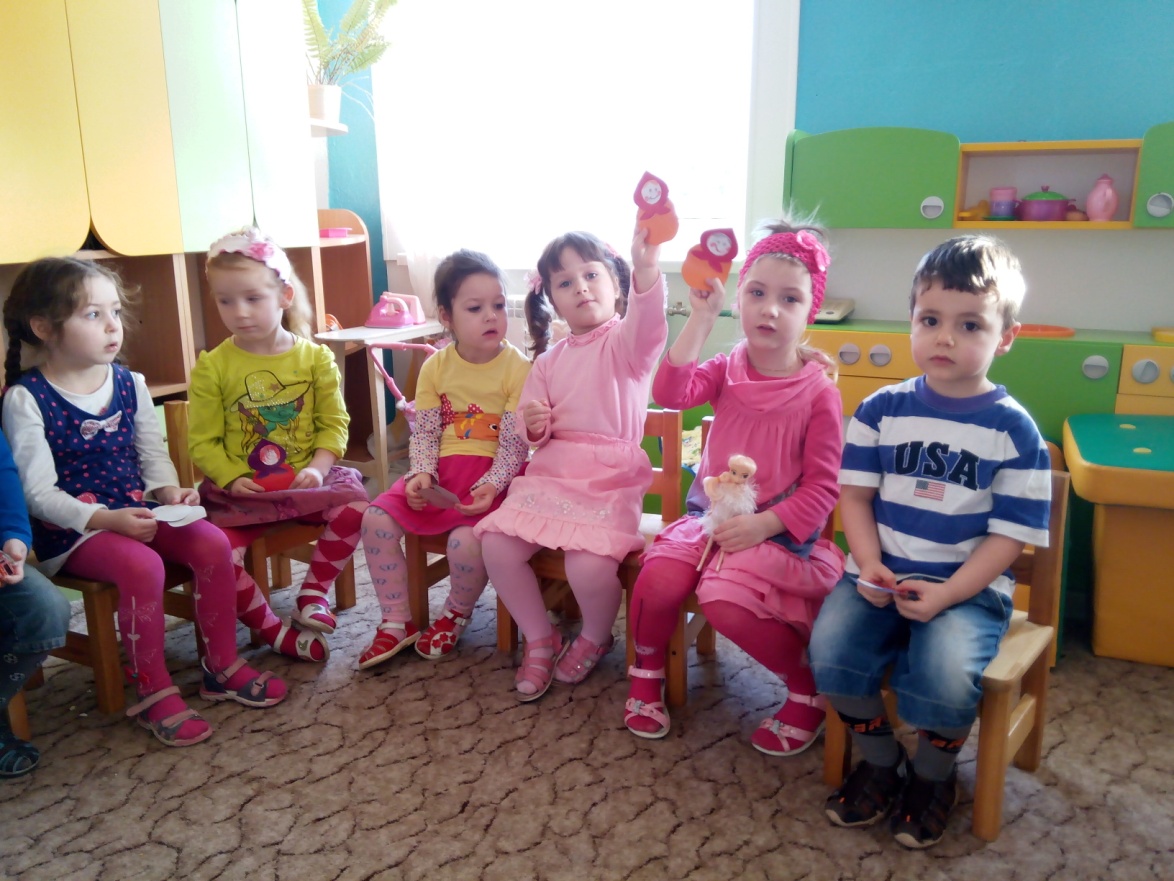 Воспитатель по очереди называет цвета, а
дети у которых матрешки этого цвета поднимают их вверх . 
Цель: Закрепление цвета.
Заключительная часть
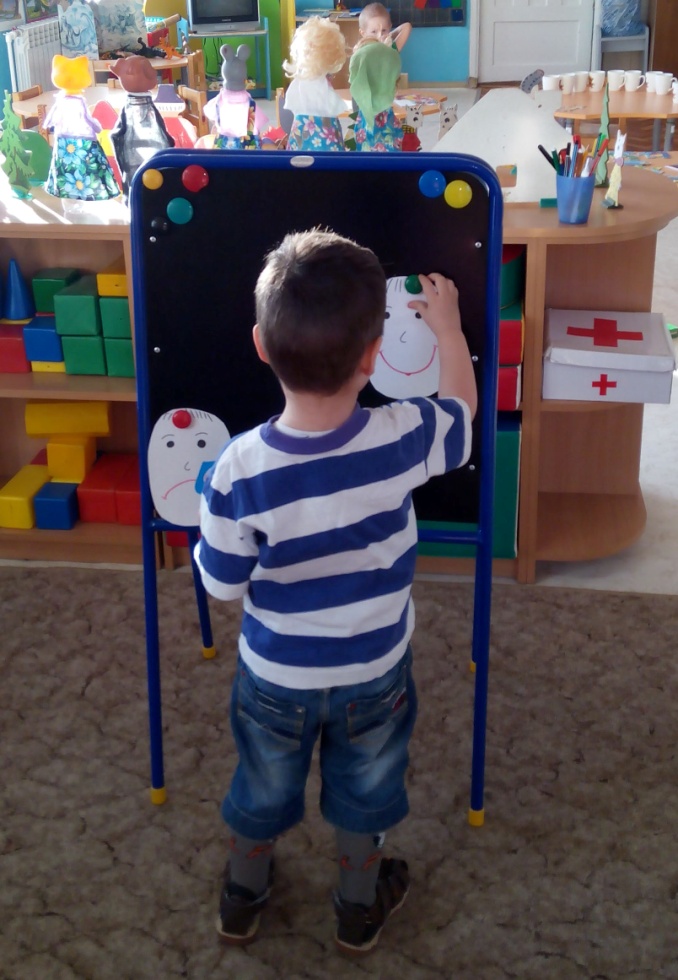 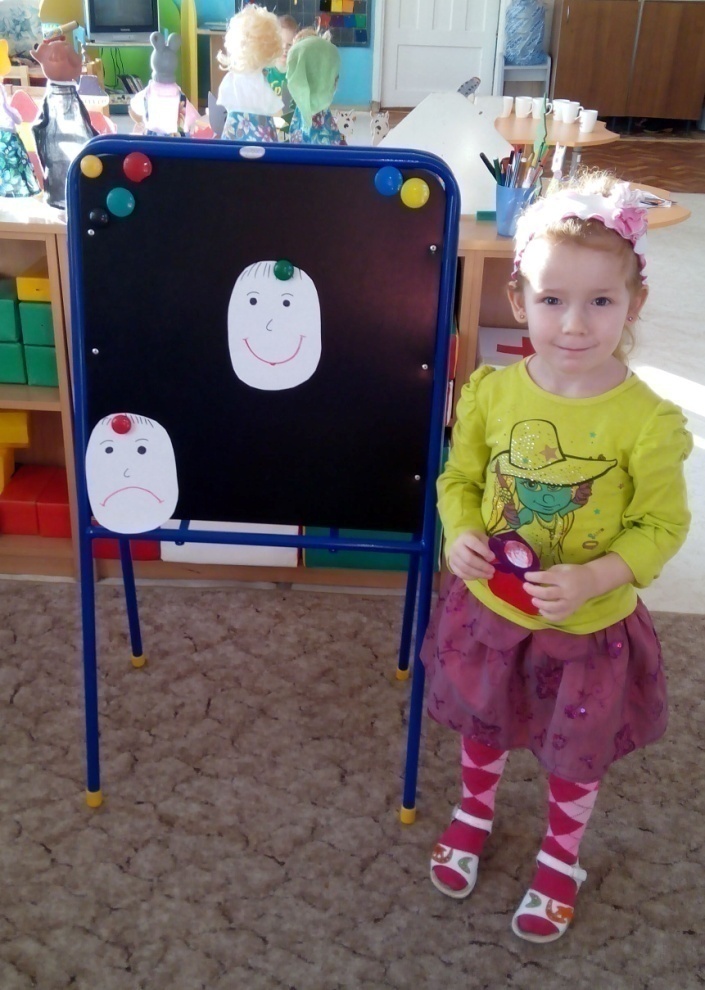 На магнитной доске закреплены личики человечков: веселое и грустное. Те дети, которым понравилось занятие и у которых все получилось, прикрепляют на середину личико, которое улыбается, а если кому-то не понравилось играть, то пусть он возьмет себе грустное личико, и скажет воспитателю, что бы он хотел поправить в своей работе.
Мы веселые матрешки. Ладушки, ладушки. 
  На ногах у нас сапожки. Ладушки, ладушки.
  В сарафанах наших пестрых. Ладушки, ладушки. 
  Мы похожи словно сестры. Ладушки, ладушки.